ProLeadspowered by ProMax
Do you need more internet leads?

You can determine the quantity & quality of the leads you would like to receive!
What are ProLeads?
Internet leads that ProMax generates for your dealership without the hassle and headache of marketing and advertising costs.

Real time prospects that have gone online 
and filled out a credit application looking 
to purchase a vehicle.
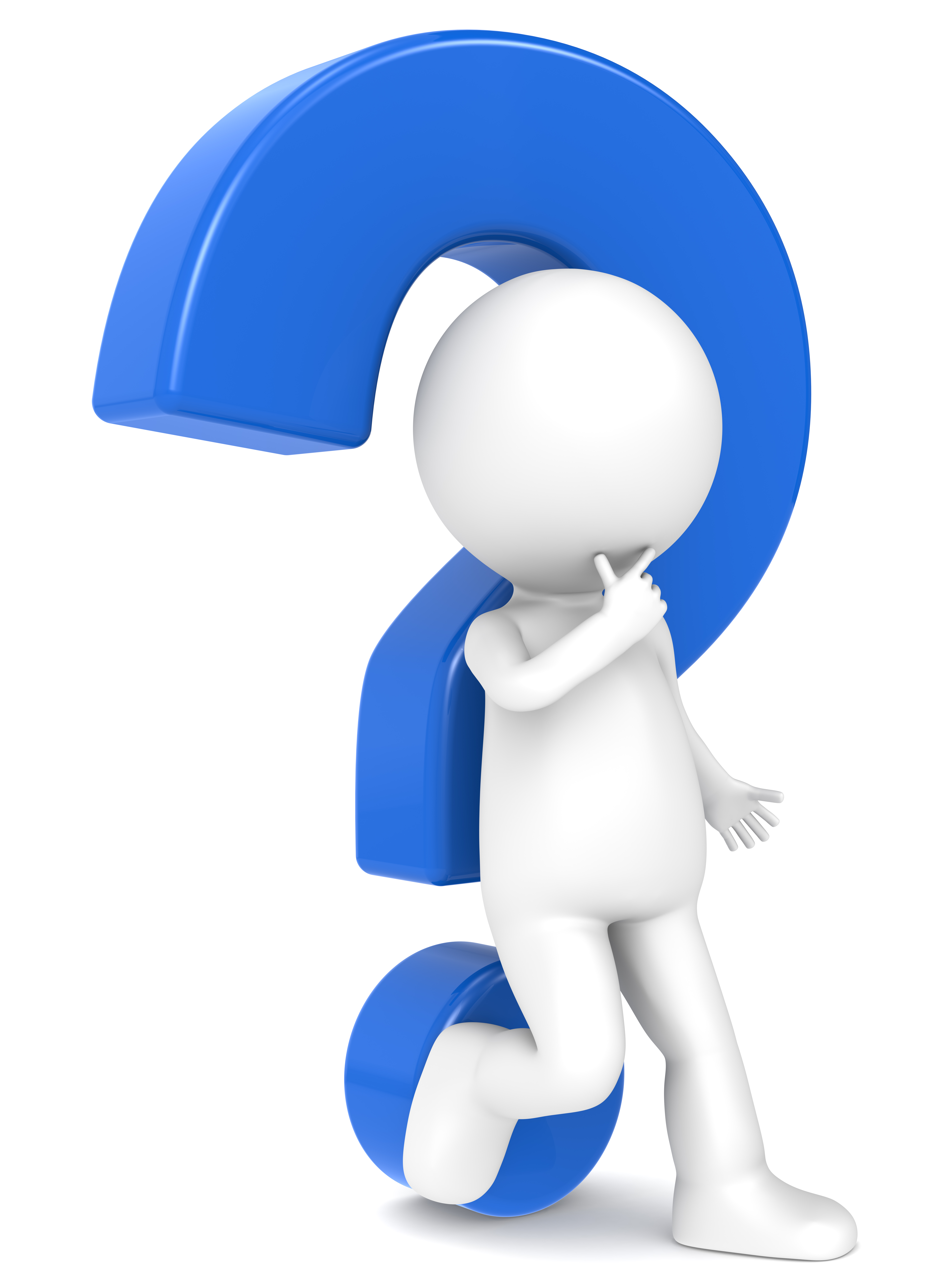 How the Process Works
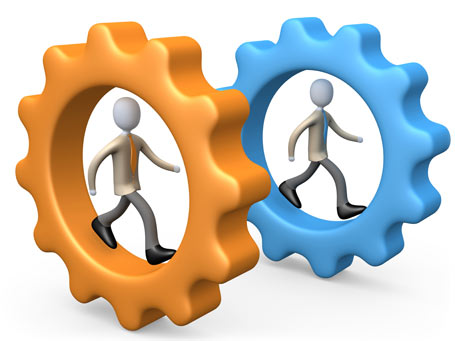 You tell us the quantity of leads you would like to receive
Customize the leads with the following filters:
Distance/Radius
Income Level restrictions
Age restrictions
We import these real time prospects into your CRM
Track and work your leads in ProMax (or other CRM)
						OR
Utilize our BDC services to set the appointments for your dealership
Key Benefits of using ProLeads
Exclusive to your Dealership
Customizable to your dealership’s needs
You determine the number of leads you would like to receive
Prospects have filled out a credit application looking to purchase a vehicle
ProMax does the work generating the lead…all you have to do is sell the car!
How will it increase your showroom traffic, sales, and profit?
Using Proleads frees you up to do what you do best…sell cars.  We generate the leads for you.  We set the appointment for you.  You sell them a car.  It’s that easy!  
Let Proleads fill up your showroom with real internet leads looking for automotive financing.
Summary & Recap
Real time internet prospects that have gone online and filled out a credit application looking to purchase a vehicle
Fully integrated with ProMax – Track and work your leads in ProMax or other CRM
Exclusive and Customizable filters
Utilize our BDC services to call these prospects and set appointments for your dealership
ProLeads
Dealer Marketing Services, Inc
Makers of ProMax Unlimited & 
ProCredit Express
563-344-7610